FOREIGN EXCHANGE MANAGEMENT ACT,1999Compounding of Contravention under FEMA FED Master Direction No. 4/2015-16Foreign Exchange (Compounding Proceedings) Rules, 2000 .
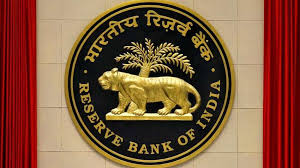 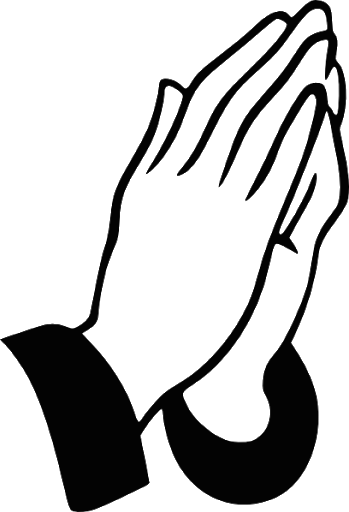 Date :22.12.2020
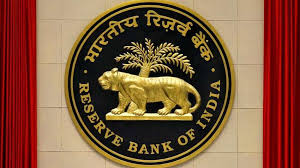 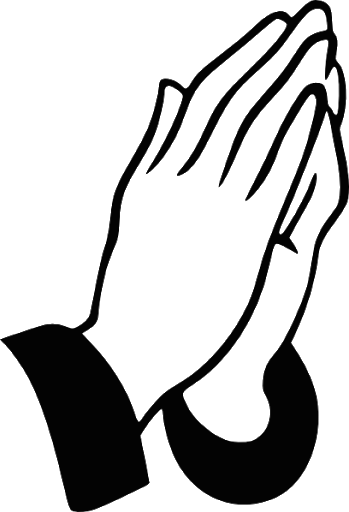 Compounding of Contravention under FEMA
The provisions of section 15 of Foreign Exchange Management Act, 1999 (42 of 1999) permit compounding of contraventions and, as such it empowers the Reserve Bank to compound any contravention as defined under section 13 of the FEMA, 1999,
Except the contraventions under section 3 (a) of FEMA, 1999, on an application made by the person committing such contravention.
Foreign Exchange (Compounding Proceedings) Rules, 2000 (the Rules), as amended from time to time, lays down the basic framework for the compounding process.
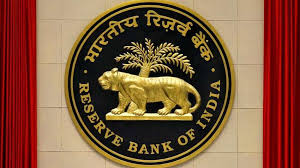 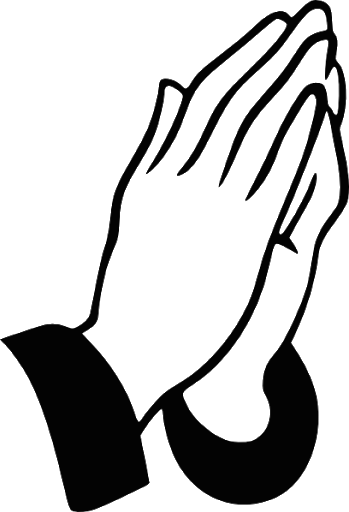 Compounding of Contravention under FEMA
Section 15 Power to compound contravention.—(1) Any contravention under section 13 may, on an application made by the person committing such contravention, be compounded within one hundred and eighty days from the date of receipt of application by the Director of Enforcement or such other officers of the Directorate of Enforcement and officers of the Reserve Bank as may be authorised in this behalf by the Central Government in such manner as may be prescribed. 
(2) Where a contravention has been compounded under sub-section (1), no proceeding or further proceeding, as the case may be, shall be initiated or continued, as the case may be, against the person committing such contravention under that section, in respect of the contravention so compounded.
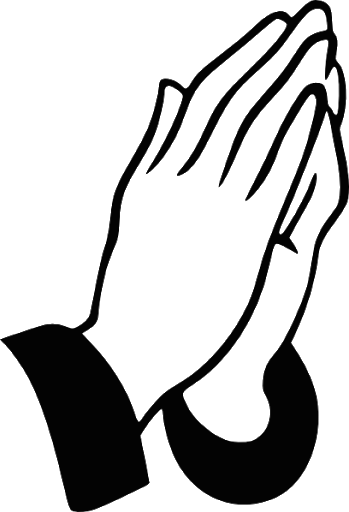 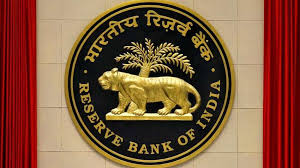 Compounding of Contravention under FEMA
Section 13 Penalties.—(1) If any person contravenes any provision of this Act, or contravenes any rule, regulation, notification, direction or order issued in exercise of the powers under this Act, or contravenes any condition subject to which an authorisation is issued by the Reserve Bank, he shall, upon adjudication, be liable to a penalty up to thrice the sum involved in such contravention where such amount is quantifiable, or up to two lakh rupees where the amount is not quantifiable, and where such contravention is a continuing one, further penalty which may extend to five thousand rupees for every day after the first day during which the contravention continues.
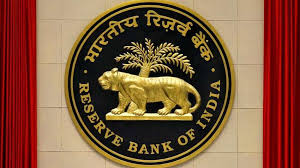 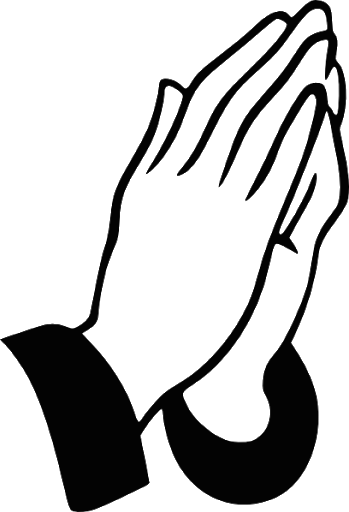 Compounding of Contravention under FEMA
RBI is empowered to compound contraventions relating to Section 7, 8 and 9 and the third schedule to FEMCAT Rules. Vide GSR 609 (E) dated 13-09-2004, RBI was empowered to compound all the contraventions of FEMA 1999 except Section 3(a) with a view to providing comfort to individuals and corporate community by minimizing transaction costs, while taking severe view of willful, malafide and fraudulent transactions.
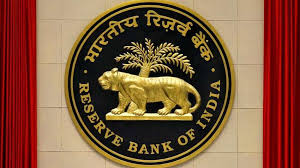 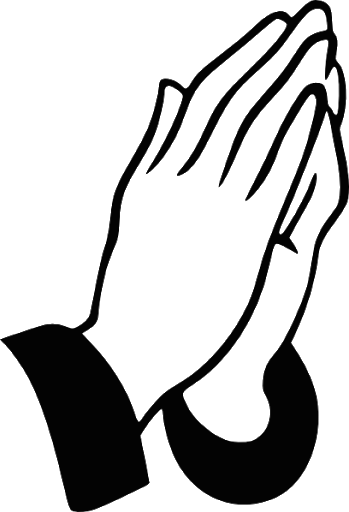 Compounding of Contravention under FEMA
Section 7- Export of goods and services.
Section 8 Realisation and repatriation of foreign exchange
Section 9 Exemption from realisation and repatriation in certain cases
Current Account Transactions(FEMCAT), Rules 2000
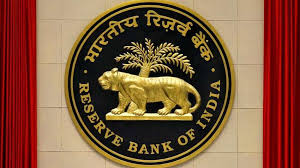 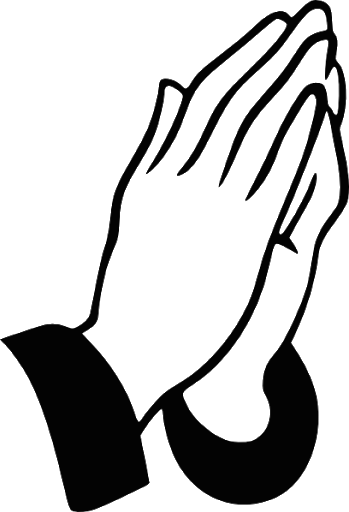 Compounding of Contravention under FEMA
What is contravention ?
Breach of the provisions of the Foreign Exchange Management Act (FEMA), 1999 and rules/ regulations/ notification/ orders/ directions/ circulars issued
What is Compounding of Contravention ?
Compounding refers to the process of voluntarily admitting the contravention, pleading guilty and seeking redressal.
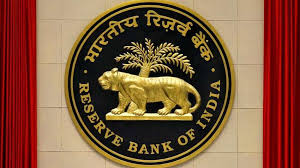 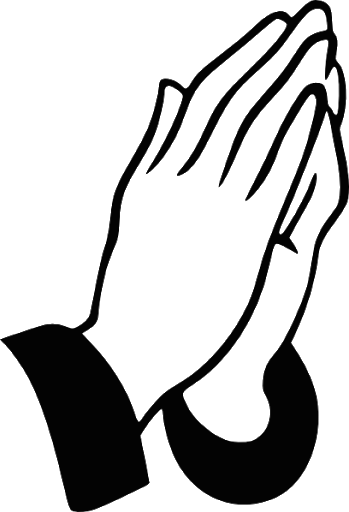 Compounding of Contravention under FEMA
When should one apply for compounding?
When a person is made aware of the contravention of the provisions of FEMA, 1999 by the Reserve Bank or any other statutory authority or the auditors or by any other means. One can also make an application for compounding, suo moto, on becoming aware of the contravention.
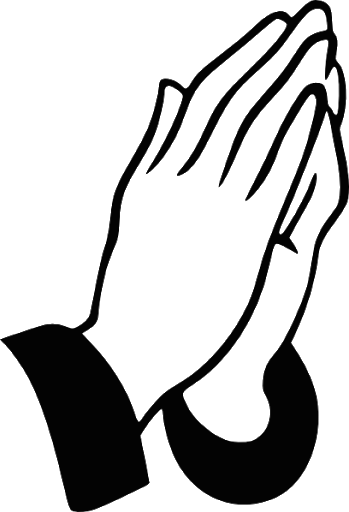 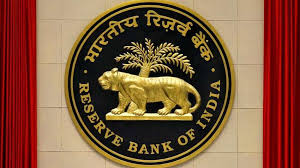 Compounding of Contravention under FEMA
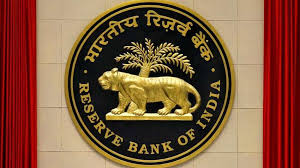 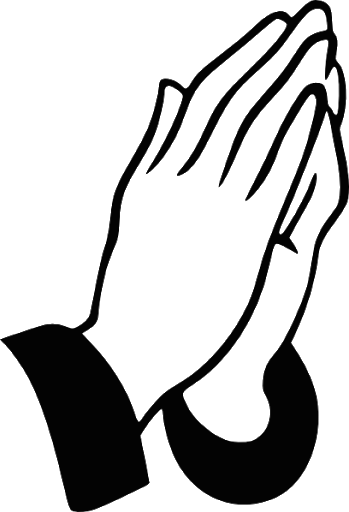 Compounding of Contravention under FEMA
FEMA Regulation( FEMA 20(R)/2017-RB)                             Brief Description of Contravention
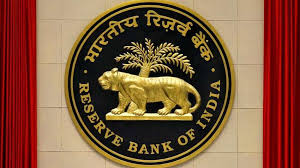 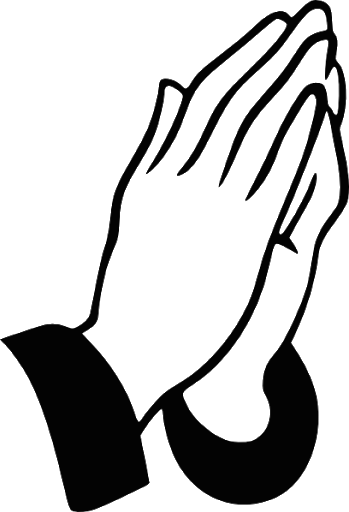 Compounding of Contravention under FEMA
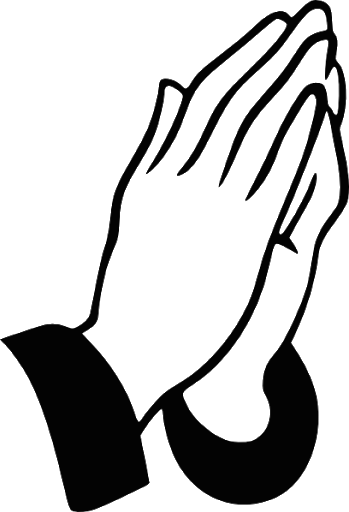 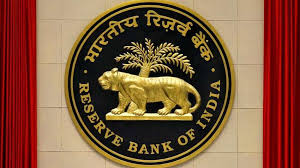 Compounding of Contravention under FEMA
The above contraventions can be compounded by all Regional Offices of FED (except Kochi and Panaji) without any limit on the amount of contravention.
All other contraventions, applications may continue to be submitted to CEFA, Foreign Exchange Department, 5th floor, Amar Building, Sir P.M.Road, Fort, Mumbai 400001.
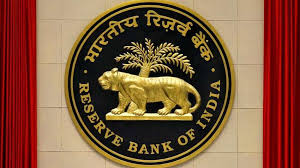 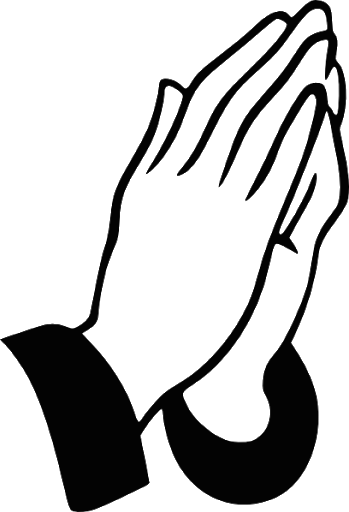 Compounding of Contravention under FEMA
criteria for calculation of compounding amount
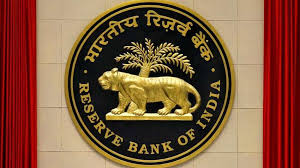 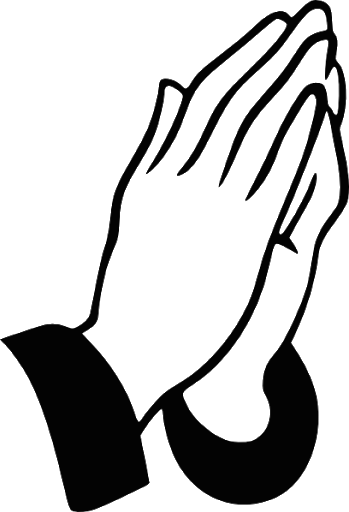 Compounding of Contravention under FEMA
criteria for calculation of compounding amount
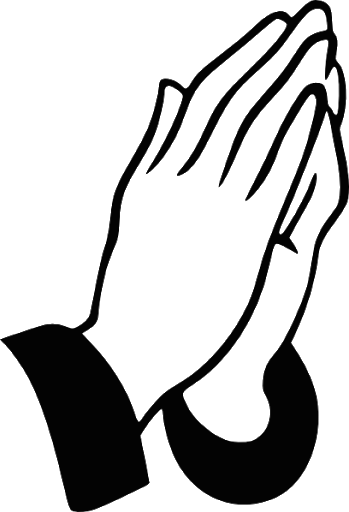 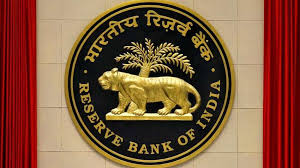 Compounding of Contravention under FEMA
criteria for calculation of compounding amount
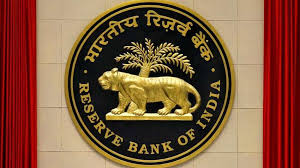 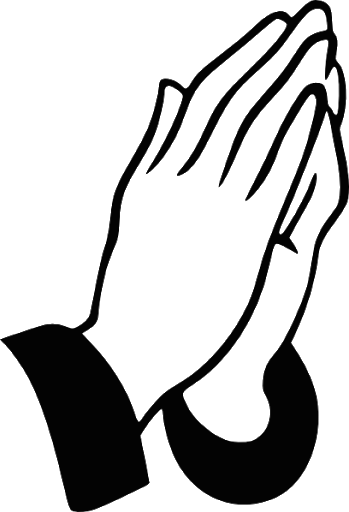 Compounding of Contravention under FEMA
criteria for calculation of compounding amount
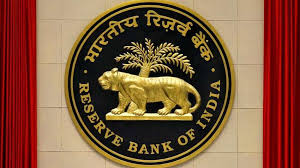 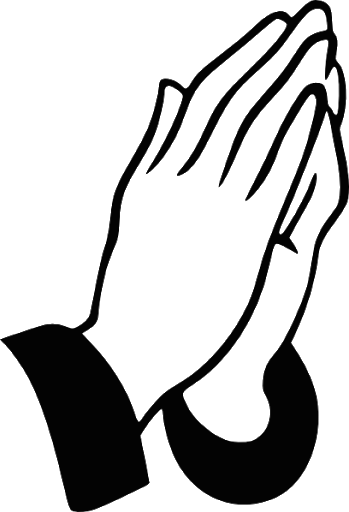 Compounding of Contravention under FEMA
Can compounding application be made pending compliances or approval ?
No, Post approval or regularization only compounding application with DD of Rs 5000 in a given format may be submitted . 
Who can classify contravention is technical or material in nature ?
Only RBI, based on scrutiny of application. First of all entity should make endeavor with AD and if AD is convinced with your explanation ,matter will end there.
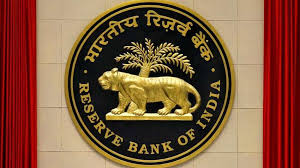 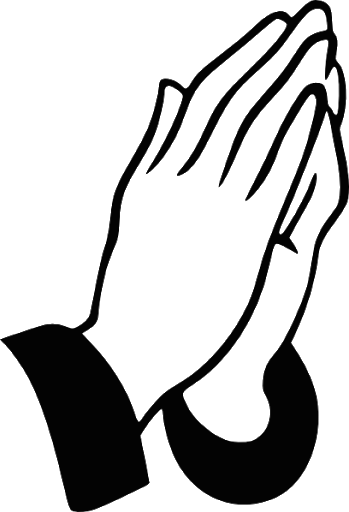 Compounding of Contravention under FEMA
Process for Adjudication of Compounding application 
Personal Hearing and one opportunity is provided . RBI prefers polite presence of applicant only 
No precedence/arguments  or legal case will be considered for adjudication
Order will be passed within 180 days from date of fully completed application
The amount should be paid within 15 days from the date of the order 
In case of Non payment of such amount , it will be treated as if no application filed but matter may be referred to Directorate of Enforcement
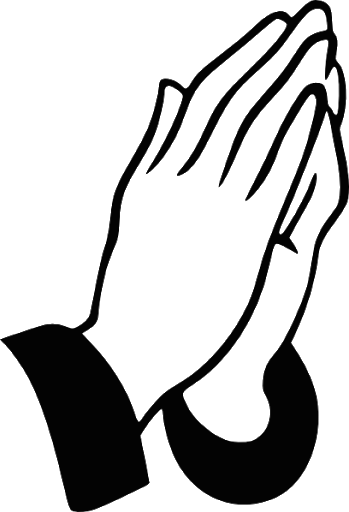 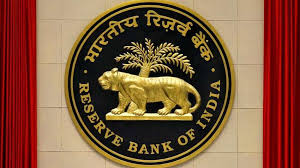 Compounding of Contravention under FEMA
THANK YOU 
CA PRADIP K MODI 
(M) 98240 14310 
Email: pkm@pkmodi.com